<1/>
Avaliação por rubrica
Prof. xxxxxxxxxxxxxxxxx
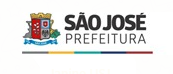 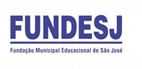 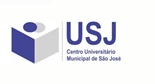 There's no one "best" programming language, and once you've learned one, it's fairly easy to pick up another, so don't get hung too up on choosing your first language. That said, some languages are more beginner-friendly than others. The language you choose to start with might depend, again, on your purpose. (For example, if you want to write an iOS app, you'll need to learn Swift.)
Avaliação